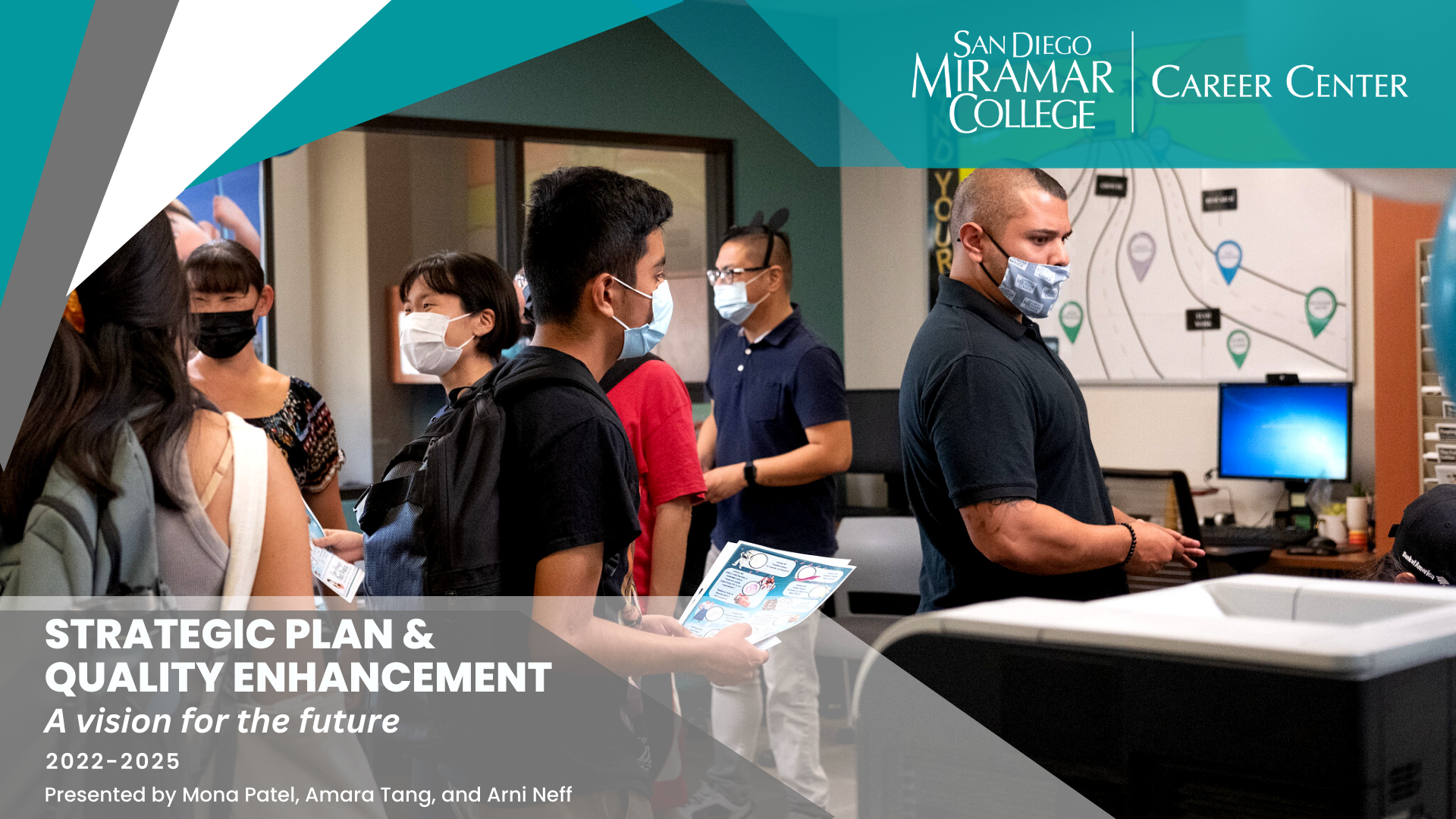 Report cont.: [Group or Title Here]
Additional content (confirm numbering)
1
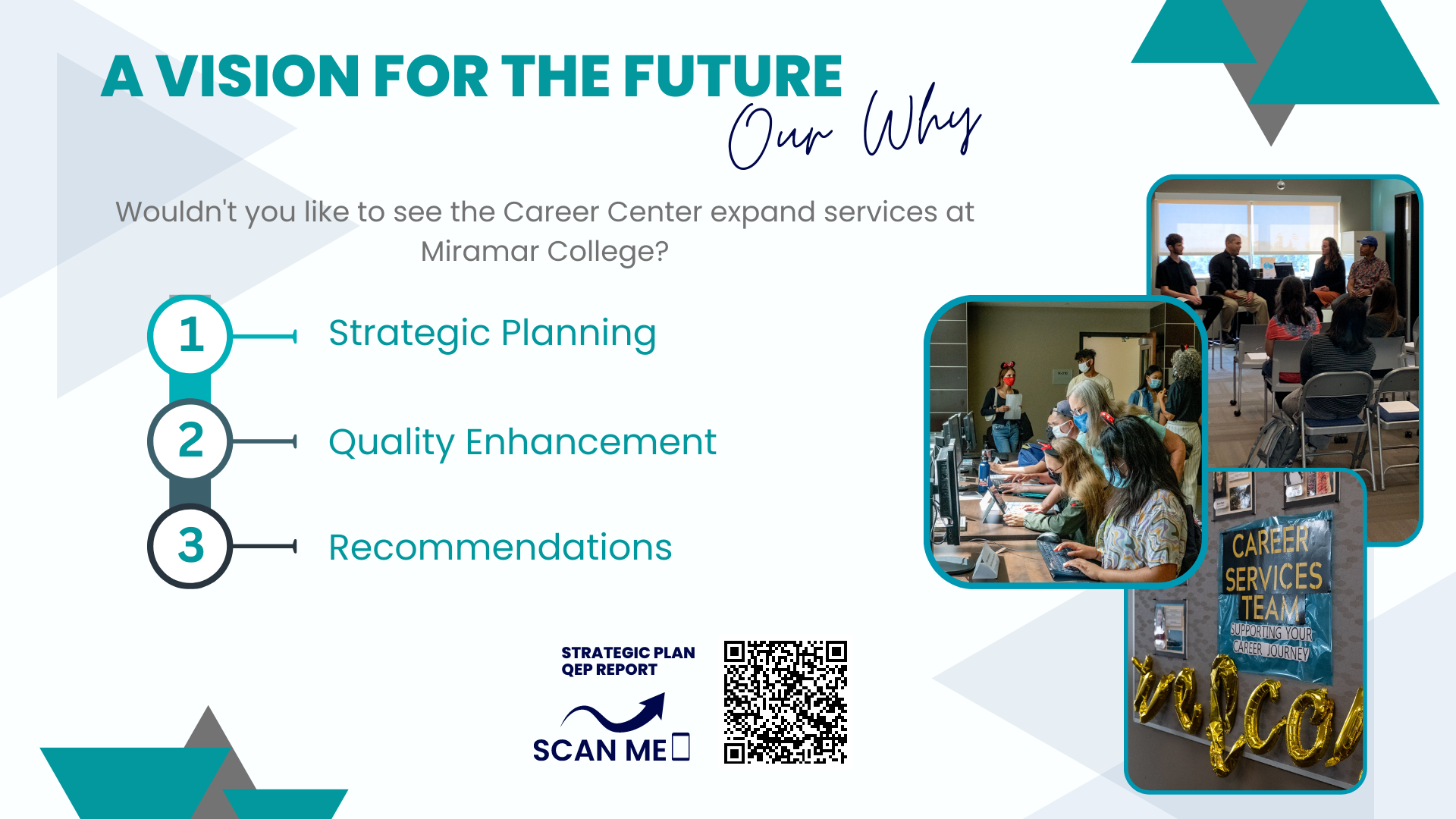 Report cont.: [Group or Title Here]
Additional content (confirm numbering)
2
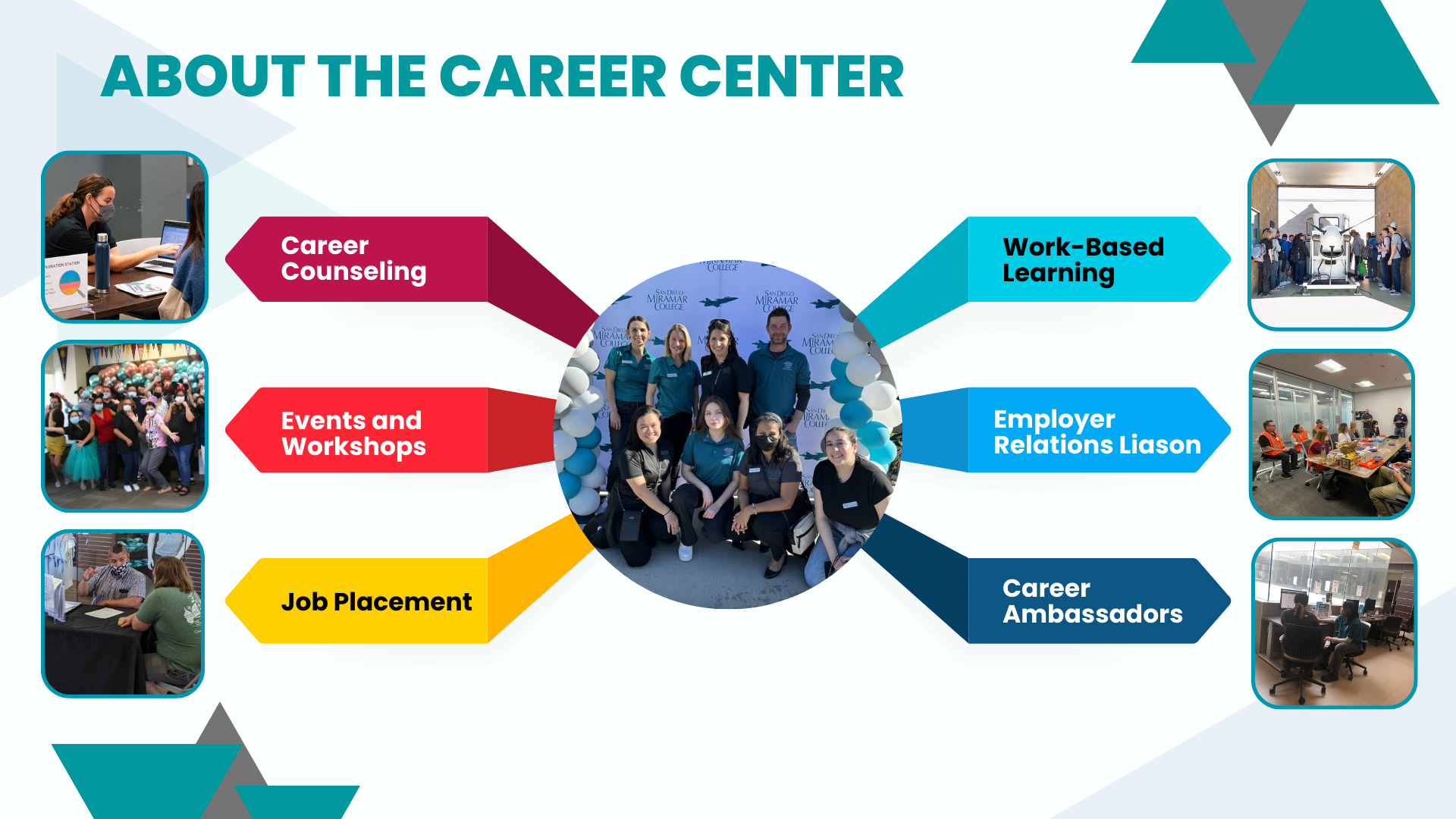 Report cont.: [Group or Title Here]
Additional content  (confirm numbering)
3
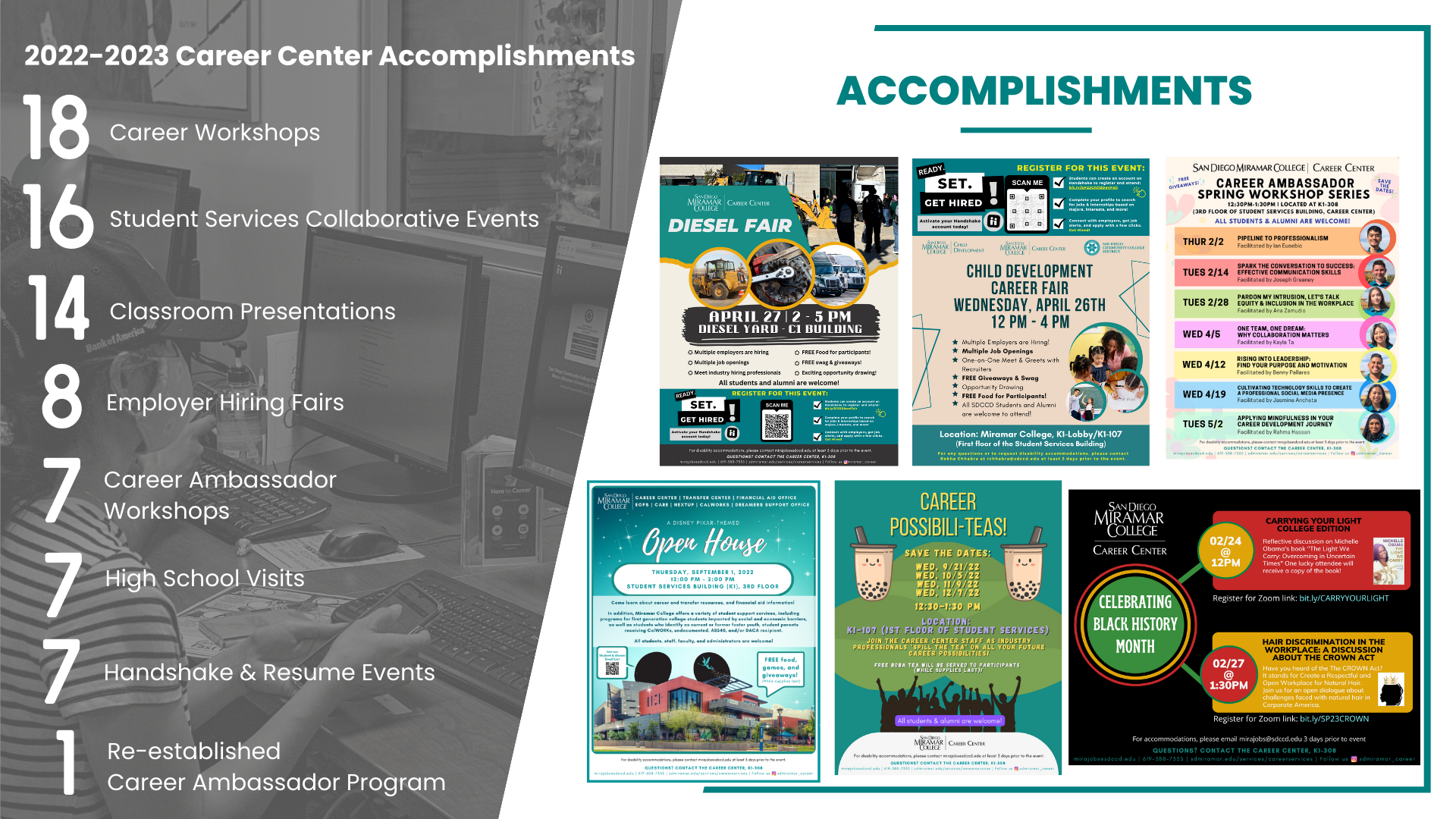 Report cont.: [Group or Title Here]
Additional content (confirm numbering)
4